July 2024
ML-aided CSI Quantization and Its Application to Smooth Beamforming
Date: 2024-07-01
Authors:
Slide 1
Eunsung Jeon, Samsung
July 2024
Introduction
During the TGbn session in last May meeting, a new channel state information (CSI) feedback scheme was presented for smooth beamforming [1].

A slight increase in CSI feedback overhead can solve the discontinuity issue in beamforming matrix, leading to significant throughput gain.
It is optimal maximizing smoothness of beamforming matrix.
Receiver can enjoy more channel smoothing (~2.5dB).

Following [1], we first present a sub-optimal method for smooth beamforming, which requires no additional CSI feedback.
And then, we incorporate the machine learning (ML) technique to further reduce CSI feedback overhead.
Slide 2
Eunsung Jeon, Samsung
January 2023
Recap: Beamforming Procedure
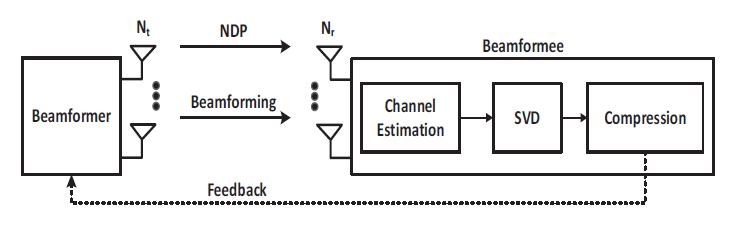 Slide 3
Eunsung Jeon, Samsung
July 2024
Smooth Beamforming Feedback [1]
Slide 4
Eunsung Jeon, Samsung
July 2024
Optimal Method [1] (1/2)
Slide 5
Eunsung Jeon, Samsung
July 2024
Optimal Method [1] (2/2)
Sequential processing
The optimization is performed sequentially from the beginning to the end of the subcarriers.
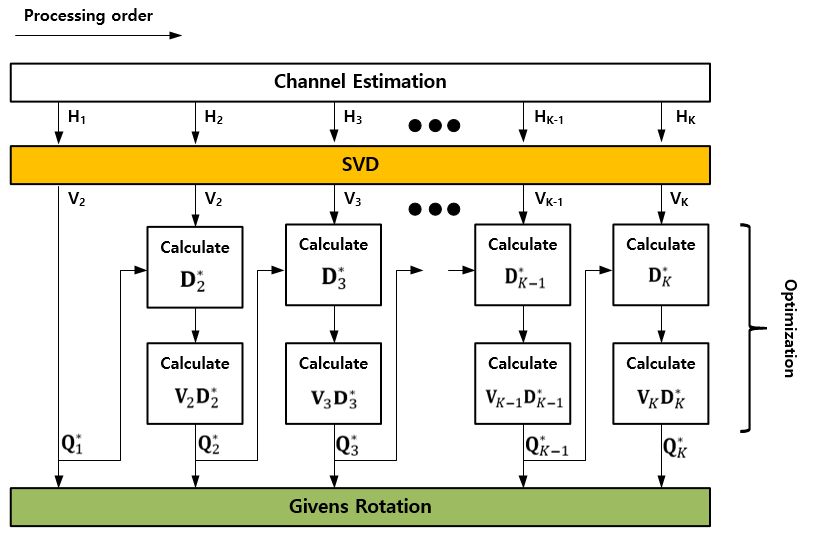 Slide 6
Eunsung Jeon, Samsung
July 2024
CSI Feedback Overhead
Slide 7
Eunsung Jeon, Samsung
July 2024
Sub-optimal Method (1/2)
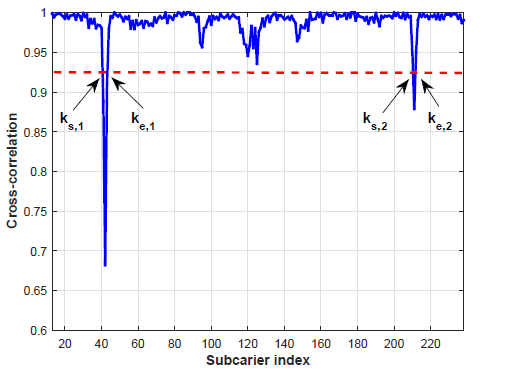 Slide 8
Eunsung Jeon, Samsung
July 2024
Sub-optimal Method (2/2)
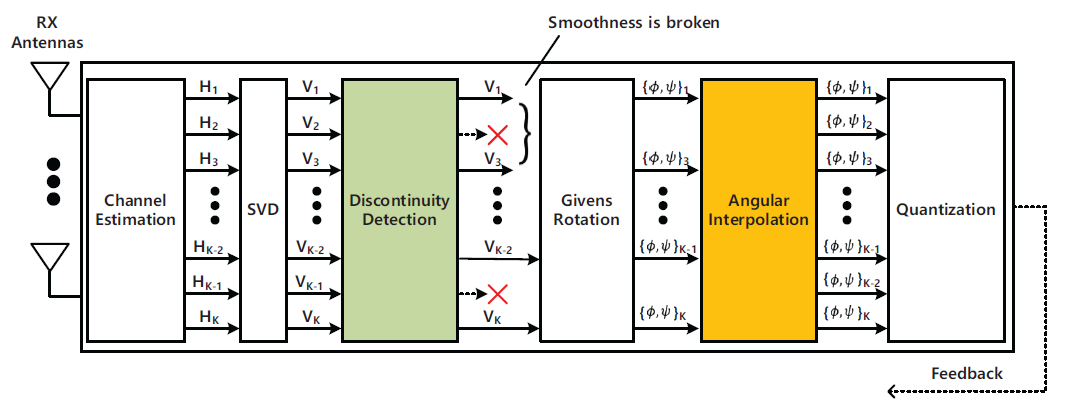 Slide 9
Eunsung Jeon, Samsung
July 2024
ML-aided CSI Quantization (1/2)
Slide 10
Eunsung Jeon, Samsung
July 2024
ML-aided CSI Quantization (2/2)
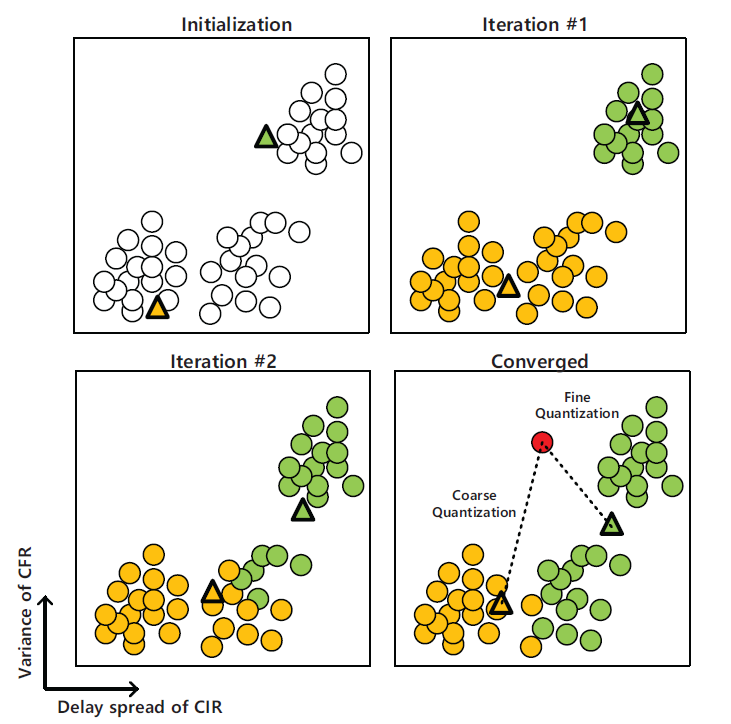 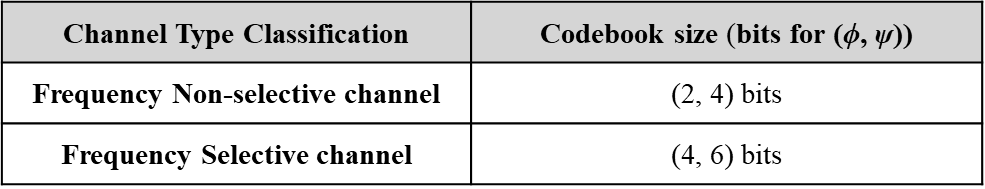 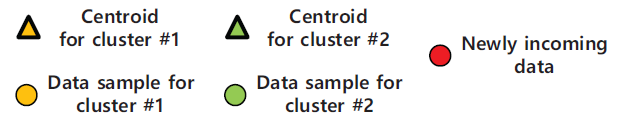 Slide 11
Eunsung Jeon, Samsung
July 2024
Simulation Parameters
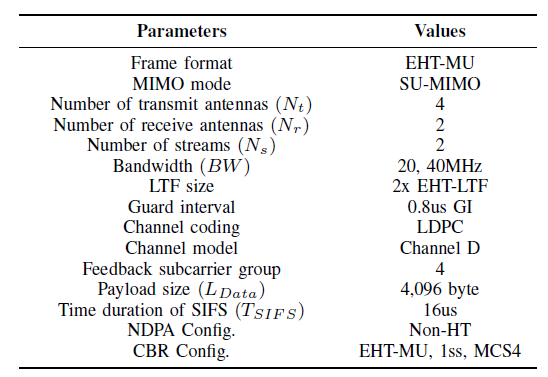 Slide 12
Eunsung Jeon, Samsung
July 2024
Cross-correlation Comparison
We can see that the cross-correlation of the proposed smooth beamforming method mostly fall in the range of [0, 1] while the conventional method goes over in the range [-1, 0] with non-negligible percentage.
This verifies the significant smoothness improvement of the proposed two methods.
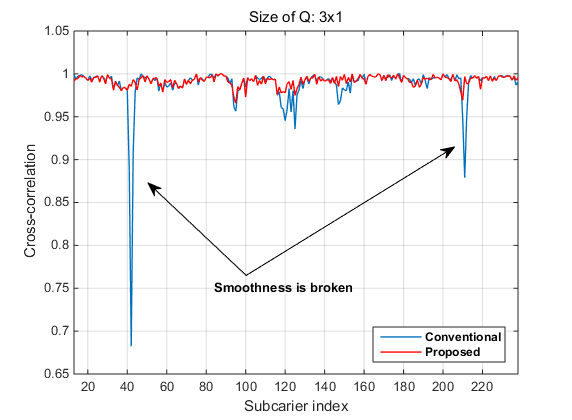 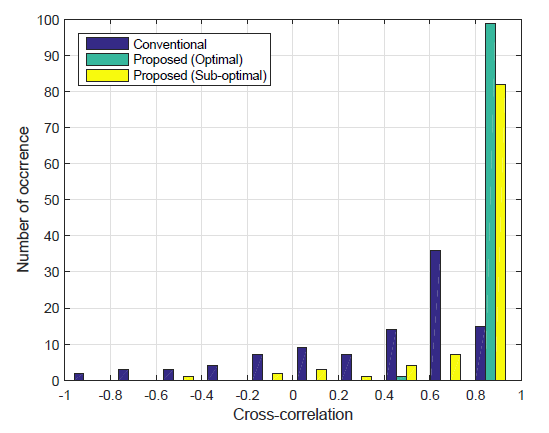 [Snap-shot]
[Histogram]
Slide 13
Eunsung Jeon, Samsung
July 2024
Performance Evaluation (1/3)
We can see that conventional CSI feedback method suffers from severe performance degradation showing error-floor due to the discontinuity of the beamforming matrix.
The sub-optimal method shows a gain of about 2dB at PER=0.1 compared to the conventional one.
In case of the optimal method, a gain of about 4dB is obtained at PER = 0.1 compared to conventional one.
Additional 1dB gain can be obtained by combining the smooth BFer algorithm.
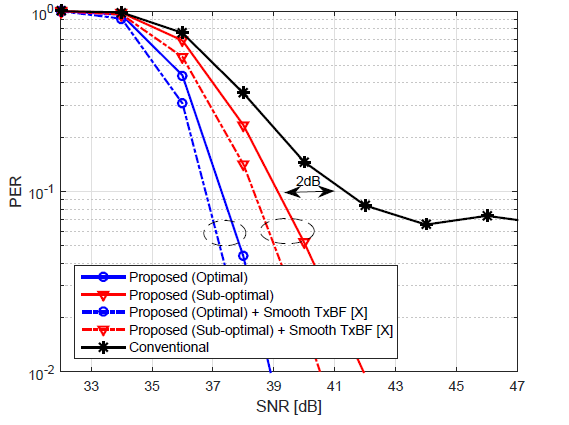 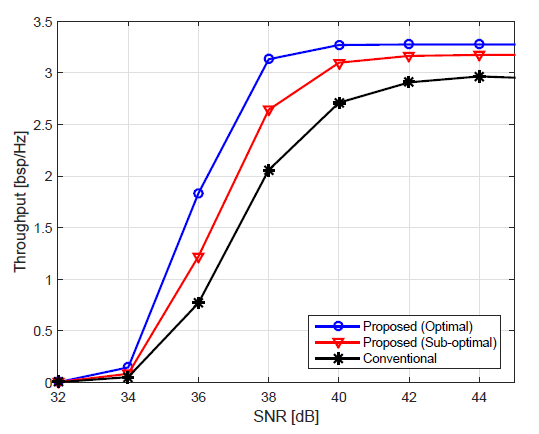 Slide 14
Eunsung Jeon, Samsung
July 2024
Performance Evaluation (2/3)
When integrating ML-aided CSI quantization, both conventional and proposed methods can reduce the amount of CSI feedback overhead about 27%. 
With the conventional CSI method as the baseline,
The optimal method has only 88% (i.e., 2879/3256) of the baseline.
It is further reduced to 73% (i.e., 2408/3256) when the sub-optimal method is used.
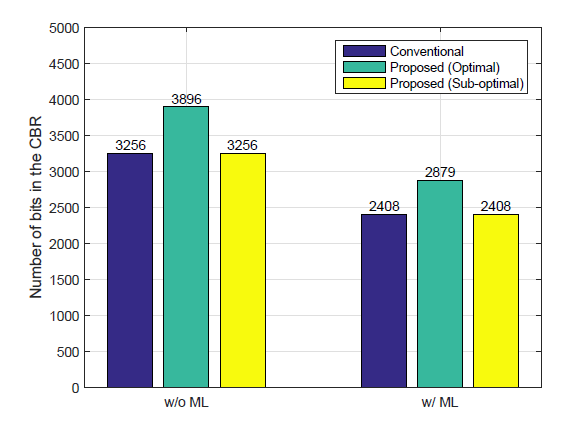 Slide 15
Eunsung Jeon, Samsung
July 2024
Performance Evaluation (3/3)
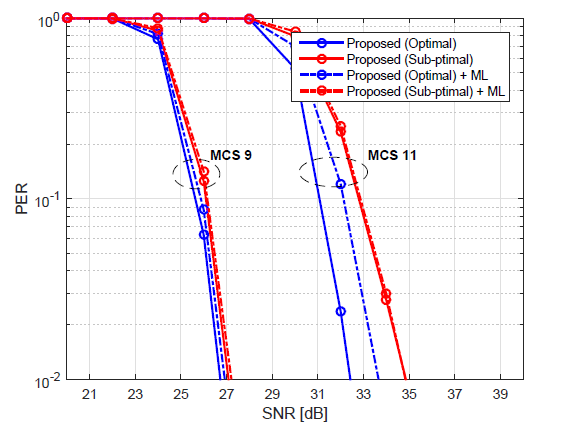 Slide 16
Eunsung Jeon, Samsung
July 2024
Summary
In this contribution, we presented CSI feedback method for smooth beamforming in both optimal and sub-optimal ways.
Optimal method
Additional channel information is feedback to maximize the cross-correlation between adjacent beamforming matrices.
Sub-optimal method
A threshold-based adaptive angular interpolation is used to improve smoothness without increasing the CSI feedback overhead.
In order to reduce CSI feedback overhead, the proposed two methods are integrated with the ML-aided CSI quantization.
The CSI quantization level is dynamically determined by using the K-means based channel type classification results. 
The simulation results showed that the proposed optimal / sub-optimal CSI feedback methods for smooth beamforming combined with ML-aided CSI quantization can significantly improve throughput with reduced CSI feedback overhead.
Slide 17
Eunsung Jeon, Samsung
July 2024
Reference
[1] 802.11-23/1906r1, Channel Information Feedback for Smooth Beamforming – Follow-up, Samsung. 
[2] E. Sengul, H. J. Park and E. Ayanoglu, “Bit-Interleaved Coded Multiple Beamforming with Imperfect CSIT,” IEEE Trans. Commun, vol. 57, no. 5, May 2009. 
[3] E. Jeon, M. Ahn, S. Kim, W. B. Lee and J. Kim, "Joint Beamformer and Beamformee Design for Channel Smoothing in WLAN Systems," in Proc. IEEE 92nd Veh. Technol. Conf. (VTC2020-Fall), Nov. 2020.
[4] Y. Qui, D. Qu, Da Chen and T. Jiang, “Smoothed SVD-based Beamforming for FBMC/OQAM Systems Based on Frequency Spreading,” in Proc. IEEE Global Communications Conference (GLOBECOM), Dec. 2016. 
[5] E. Jeon, M. Kim, M. Ahn, J. Lee, S. Kim, I. Kim and J. Kim, “Machine Learning Aided CSI Feedback for Smooth Beamforming in Next Generation WLANs,” submitted to IEEE Global Communications Conference (GLOBECOM), Dec. 2024.
.
Slide 18
Eunsung Jeon, Samsung